ELITRANS project 
Computing part (WP3)
Jiri Chudoba on behalf of ELITRANS WP3
DI4R, 1.12.2017, Brussels
ELI = Extreme Light Infrastructure
Parallel
Implementation
Common 
operation
Common 
initiative
ELI-Beamlines
ELI
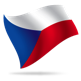 ELI-ALPS
ESFRI
ELI-PP
Czech Republic
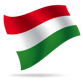 ELI-NP
Hungary
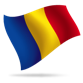 Romania
2018
2017
2010
2006
2007
2011
2013
ELI-DC AISBL
ELI- ERIC
PF
MoU
ELI – 3 pillars
Laser building in ELI Beamlines
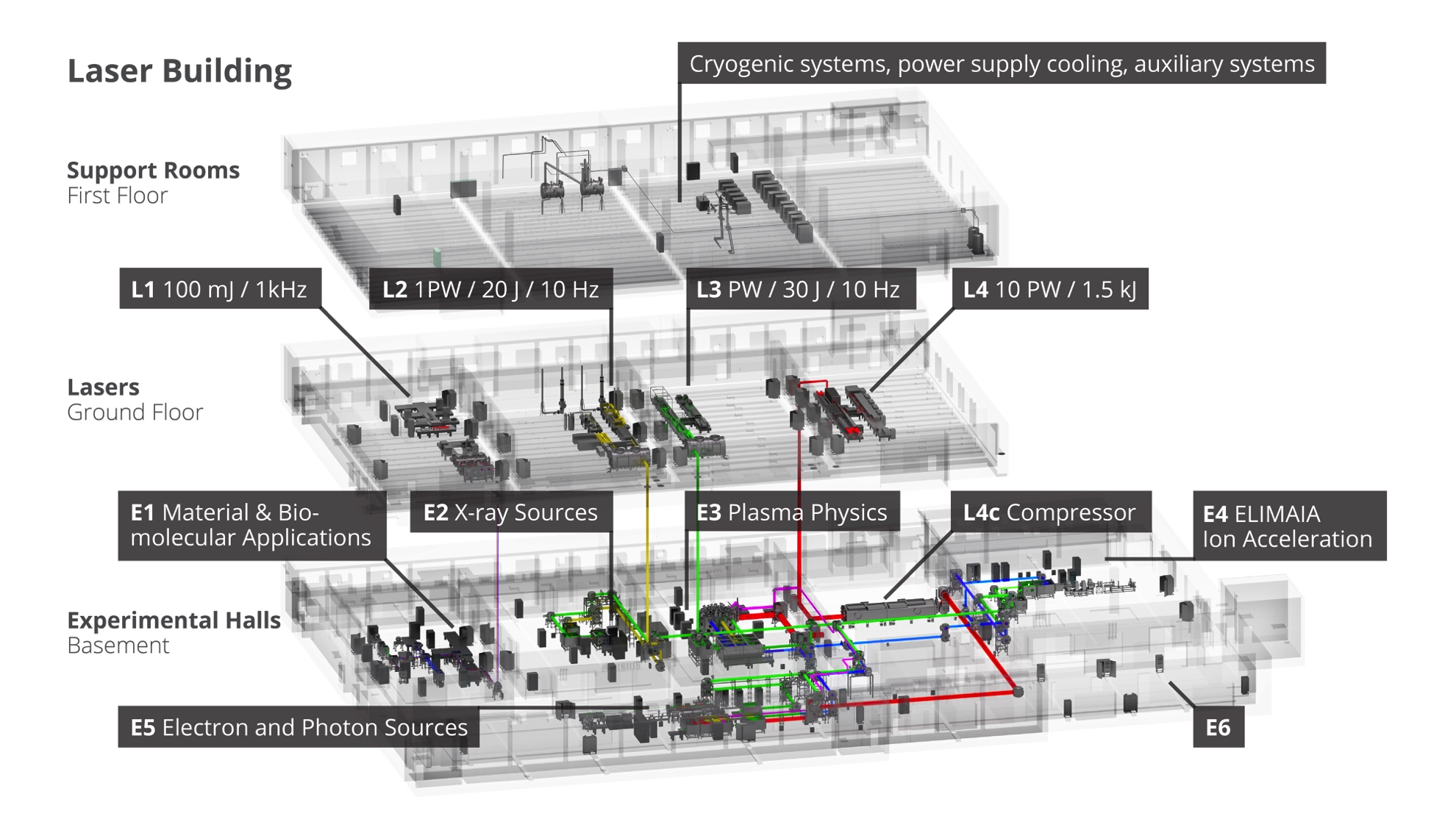 Computing challenges
One ERIC - Common Services

Standardized soft- and hardware tools necessary to implement common structure across the ELI facilities
User Management (800 staff, > 1000 users/year)
Back office (Document handling - distribution, archive, …)
Secure network environment
Teleconference solutions

Roadmap towards realization
Computing challenges
Scientific Data Management

Data volumes: up to tens of PB yearly
Common User Interfaces
Data access, data transfers tools
Data models
Archive
Open Access
Solutions
Solutions based on existing and emerging products

Partners (EGI, EUDAT, PRACE) – access to storage and computing resources
Virtual organizations
HPC Usage
Consultations with similar existing projects 
Diamond Light Source
The European X-Ray Laser Project XFEL
ELETTRA
ESRF
ALBA
PSI
THANK YOU 
FOR YOUR ATTENTION!